Nombre de la productora (ficticia) del corto
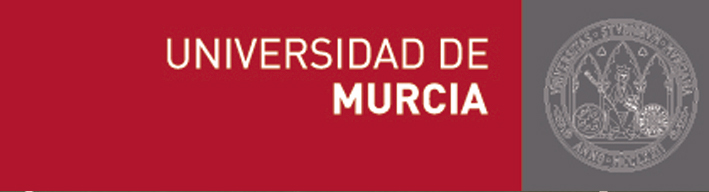 Facultad de Comunicación y Documentación
Resto de créditos y corto
(después del corto, en último o penúltimo lugar)
Práctica de la asignatura (Nombre de la asignatura con mayúsculas 
y sin este paréntesis, claro) 
Xº de grado en X
Facultad de Comunicación y Documentación
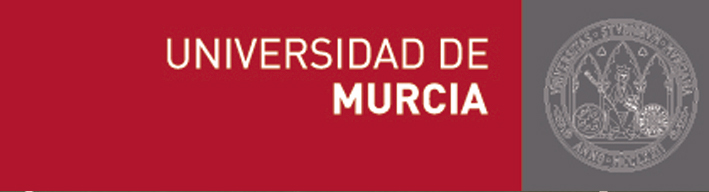